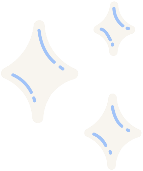 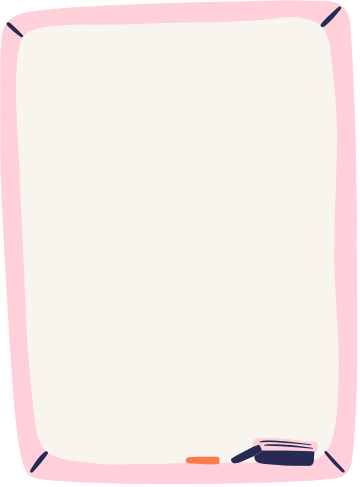 CHÀO MỪNG CÁC EM ĐẾN VỚI BÀI HỌC NGÀY HÔM NAY!
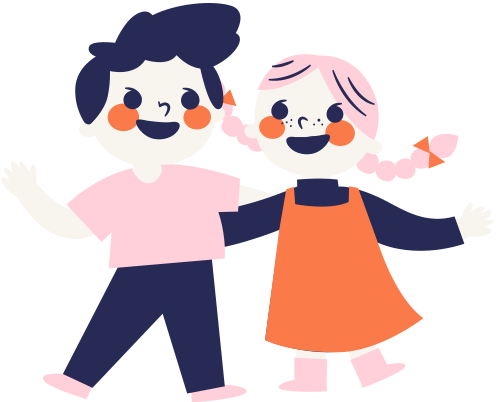 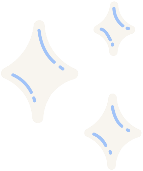 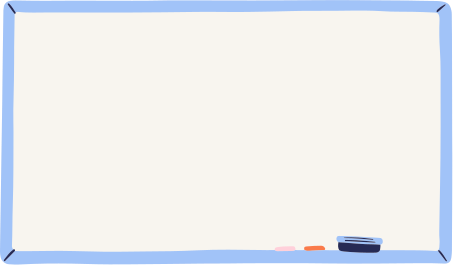 KHỞI ĐỘNG
Cho các ý sau: 
Những bông hoa nở rực rỡ khi mùa xuân về.
Bầu trời trong sáng như pha lê.
Mưa xuân phơi phới.
Các gợi ý trên khiến em liên tưởng đến điều gì? Hãy khái quát ý chung của các gợi ý trên bằng một câu văn?
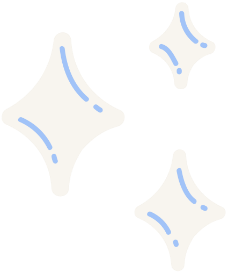 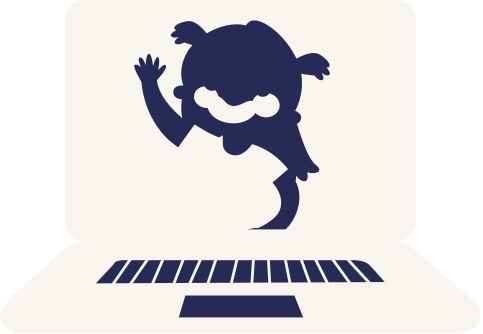 Tiết …
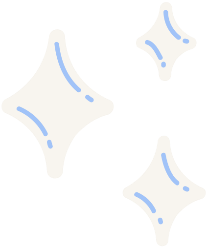 PHÉP PHÂN TÍCH VÀ TỔNG HỢP
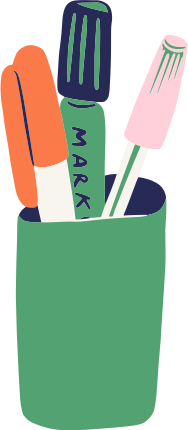 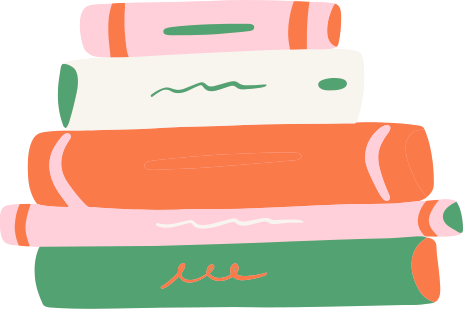 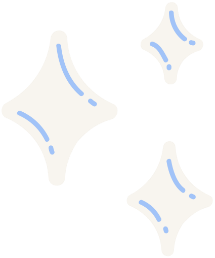 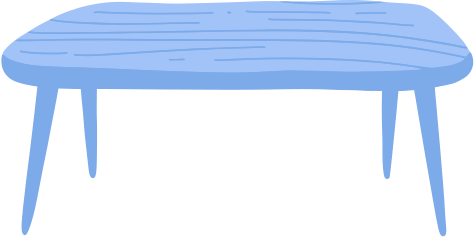 NỘI DUNG BÀI HỌC
I. TÌM HIỂU PHÉP LẬP LUẬN PHÂN TÍCH VÀ TỔNG HỢP
II. LUYỆN TẬP
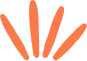 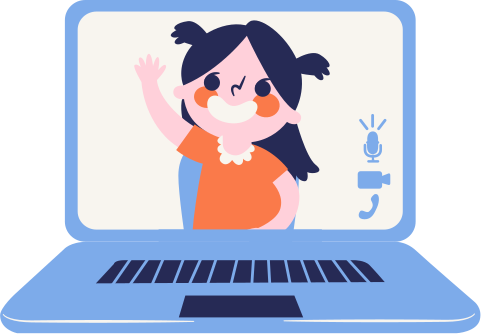 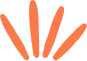 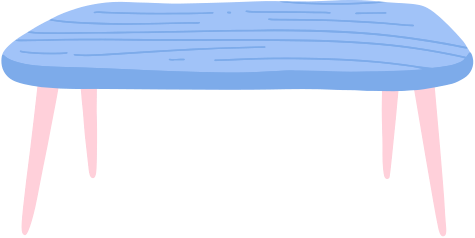 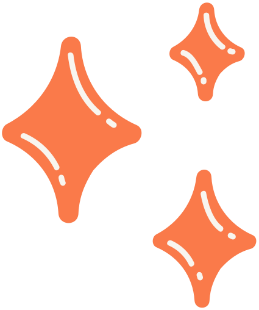 I. Tìm hiểu phép lập luận phân tích và tổng hợp
PHIẾU HỌC TẬP SỐ 1
Đọc văn bản và trả lời câu hỏi trong SGK:
Ở đoạn mở đầu, bài viết nêu ra một loạt dẫn chứng về cách ăn mặc để rút ra nhận xét về vấn đề gì? Hai luận điểm chính trong văn bản là gì? Tác giả đã dùng phép lập luận nào để rút ra hai luận điểm đó?
Sau khi đã nêu một số biểu hiện của “những quy tắc ngầm” về trang phục, bài viết đã dùng phép lập luận gì để “chốt” lại vấn đề? Phép lập luận này thường đặt ở vị trí nào trong bài văn?
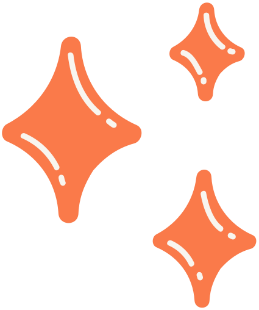 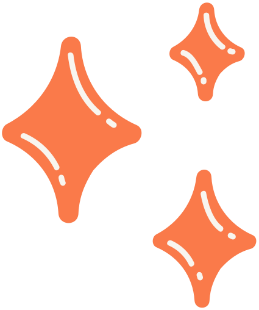 I. Tìm hiểu phép lập luận phân tích và tổng hợp
a. Các dẫn chứng đoạn đầu nhằm rút ra nhận xét về vấn đề “ăn mặc chỉnh tề”, là sự đồng bộ, hài hòa giữa quấn áo với giày, tất… bằng cách lập luận phân tích với hai luận điểm chính:
	 - Ăn mặc phải phù hợp với từng công việc, từng hoàn cảnh.
  	 - Ăn mặc phải phù hợp với đạo đức, giản dị và hài hòa với môi 	trường sống.
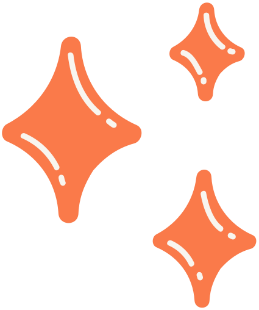 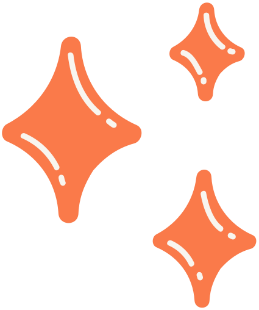 I. Tìm hiểu phép lập luận phần tích và tổng hợp
b. Bài viết đã dùng phép lập luận tổng hợp để “chốt” lại vấn đề “Thế mới biết, trang phục hợp văn hóa, hợp đạo đức, hợp môi trường mới là trang phục đẹp”. Phép lập luận tổng hợp thường đặt ở cuối đoạn, cuối bài.
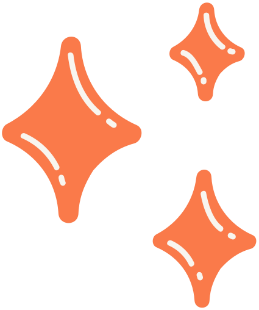 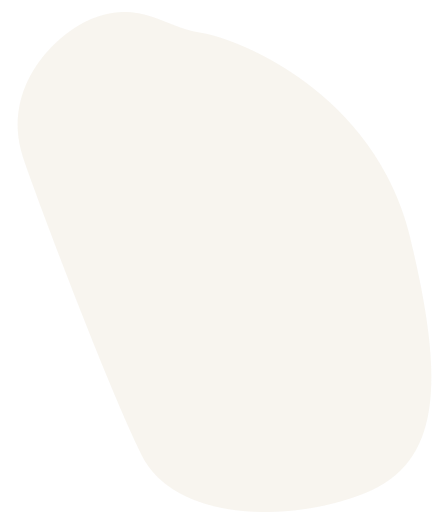 II. Luyện tập
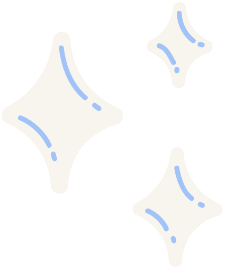 Tìm hiểu kĩ năng phần tích trong văn bản Bàn về đọc sách của Chu Quang Tiềm.
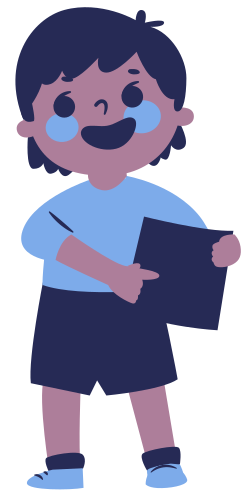 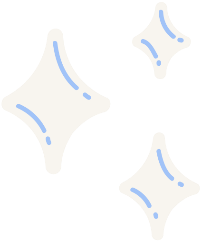 1. Tác giả đã phần tích như thế nào để làm sáng tỏ luận điểm: “Học vấn không chỉ là  chuyện đọc sách, nhưng đọc sách vẫn là một con đường quan trọng của học vấn”
Phân tích luận điểm “Học vấn không chỉ là việc đọc sách, nhưng đọc sách vẫn là một con đường quan trọng của học vấn” bằng lập luận các lí lẽ :
Học vấn là thành quả tích lũy của nhân loại được lưu giữ và truyền lại qua sách.
Muốn tiến lên thì phải nắm vững những học vấn được lưu truyền.
Nếu xóa bỏ hết cái thành tựu mà nhân loại đã đạt được trong quá khứ thì chúng ta có thể bị lùi lại điểm xuất phát, làm kẻ lạc hậu.
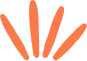 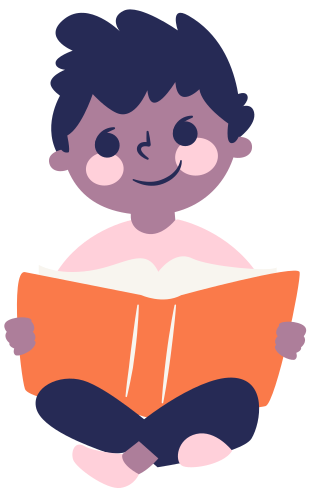 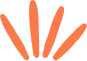 2. Tác giả đã phần tích những lí do phải chọn sách để đọc như thế nào?
Những lí do phải chọn sách để đọc :
Sách nhiều khiến người ta đọc không chuyên sâu, tạo thói xấu hư danh, nông cạn.
Dễ lãng phí thời gian do đọc những cuốn sách không có giá trị, dễ bị lạc hướng.
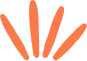 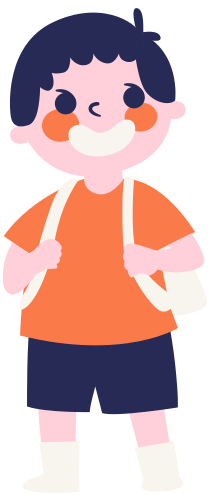 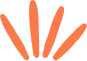 3. Tác giả đã phân tích tầm quan trọng của cách đọc sách như thế nào?
Tầm quan trọng của cách đọc sách :
Muốn tiếp cận tri thức nhanh nhất thì phải đọc sách.
Đọc sách mà không chọn lọc thì đọc không xuể, kém hiệu quả.
Đọc nhiều mà không chịu suy nghĩ sâu thì cũng không lợi ích gì.
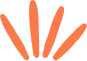 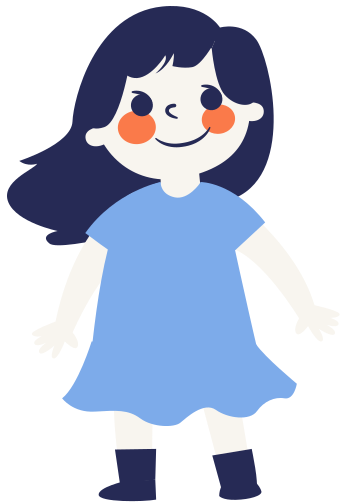 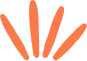 4. Qua đó, em hiểu phân tích có vai trò như thế nào trong lập luận?
Vai trò của phân tích trong lập luận :
Làm sáng tỏ luận điểm và tăng sức thuyết phục.
Giúp người đọc, người nghe nhận thức đúng, hiểu đúng vấn đề.
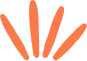 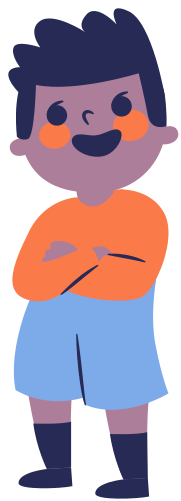 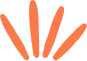 VẬN DỤNG
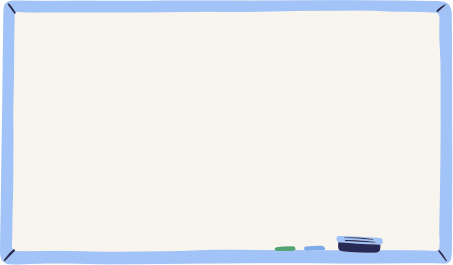 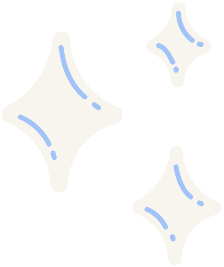 Chỉ ra phép lập luận phân tích và tổng hợp trong một bài văn đã viết của em?
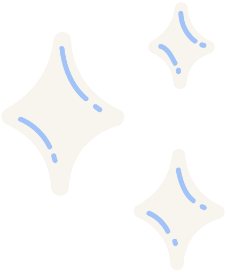 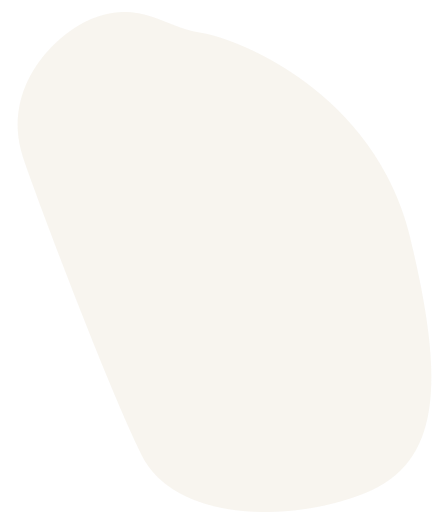 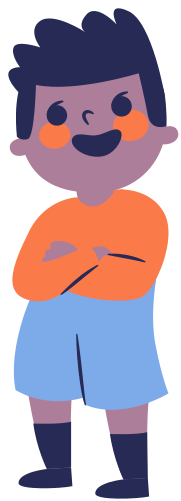 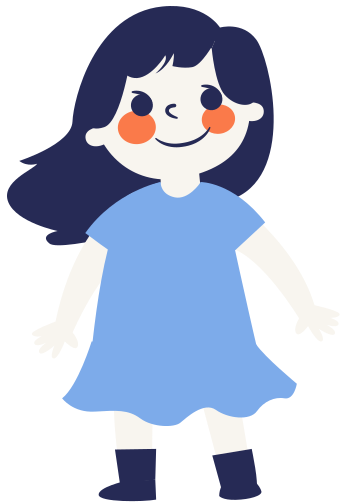 HƯỚNG DẪN VỀ NHÀ
Học bài cũ, trả lời câu hỏi SGK. 
 Hoàn thành câu hỏi phần vận dụng. 
 Chuẩn bị bài mới.
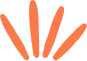 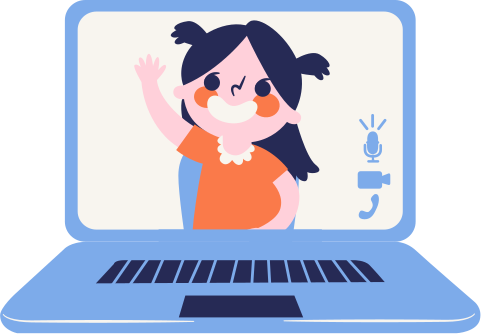 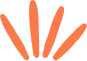 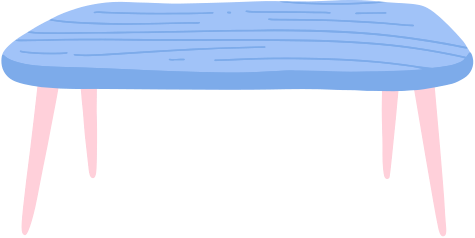 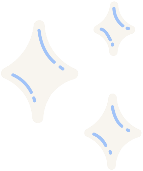 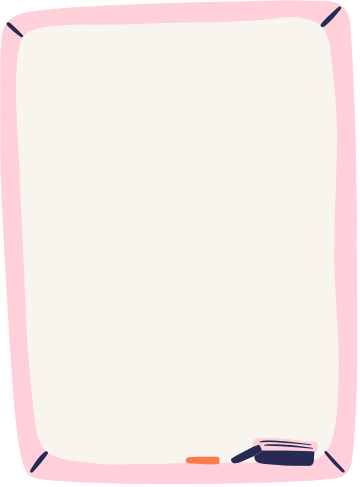 CẢM ƠN CÁC EM ĐÃ 
LẮNG NGHE BÀI GIẢNG!
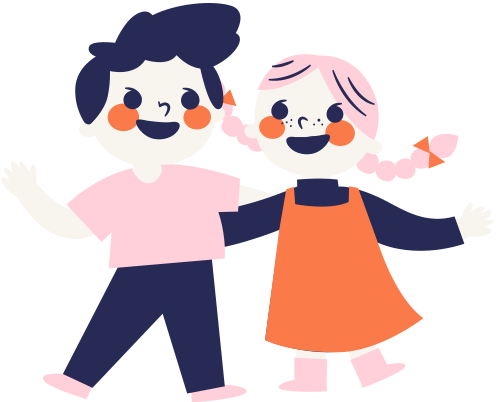 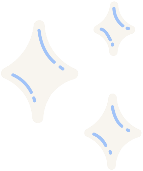